Technische Keramik
Silikat-Keramik
Nichtoxid-Keramik
Oxid-Keramik
nitridische
carbidische
Nichtoxid-Keramik
Natürliche und synthetische Roh-Stoffe
Pulver
Masse-Aufbereitung
Masse
Brand-Vorbereitung
Grünling
Sintern
Roh-Teil
End-Bearbeitung
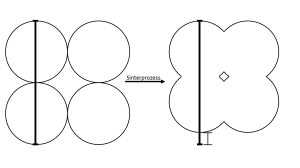 Sinter-Vorgang